Что делать родителям, чтобы сохранить любовь и уважение своих подросших детей?
-  Не следует видеть в самостоятельности ребенка угрозу его лишиться. -  Помните, что ребенку нужна не столько самостоятельность, сколько право на нее. -  Чтобы ребенок выполнил то, что Вам нужно, постарайтесь сделать так, чтобы он сам этого захотел. -  Не злоупотребляйте опекой и контролем, не перегружайте его. -  Не создавайте в семье “революционную ситуацию”, а если создали, то приложите все усилия, чтобы разрешить ее мирным путем. -  Не забывайте слова И.В. Гете: “В подростковом возрасте многие человеческие достоинства проявляются в чудачествах и неподобающих поступках”. -  Необходимо помочь подростку найти компромисс души и тела.  -  Все замечания делать доброжелательным, спокойным тоном, не используя ярлыков.   - Нужно подробно познакомить подростка с устройством и функционированием организма, подобрать соответствующую литературу по этому вопросу.  -  Необходимо помнить, что пока развивается тело ребенка, болит и ждет                    помощи его душа.
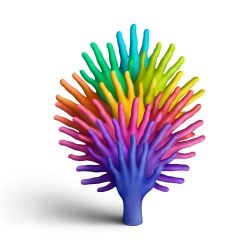 Педагог - психолог  
Бабенко О.Б